Рисуем клоуна
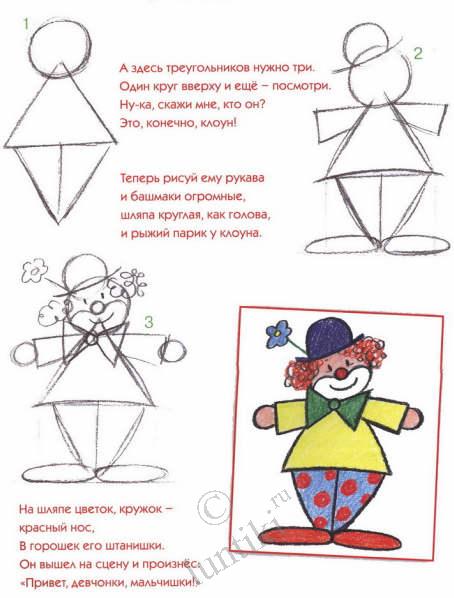 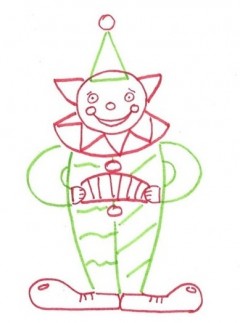 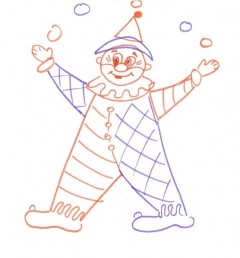 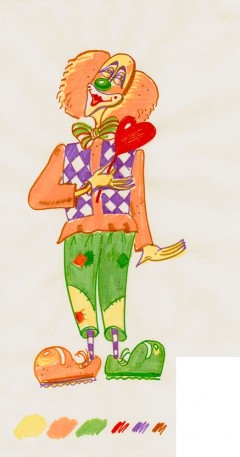 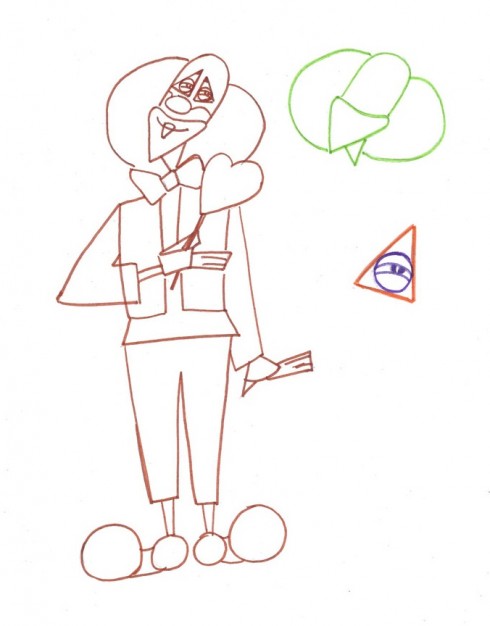 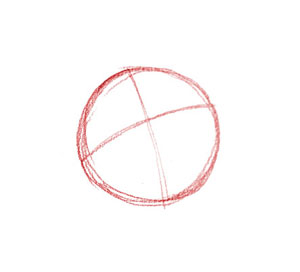 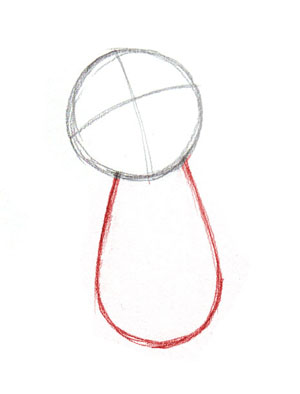 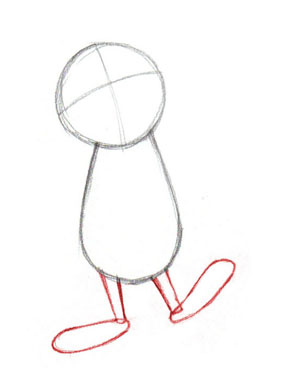 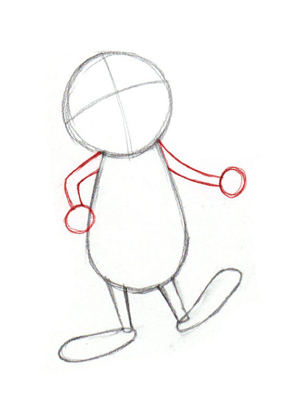 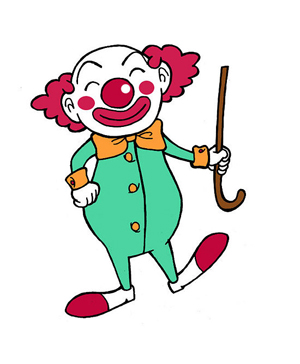 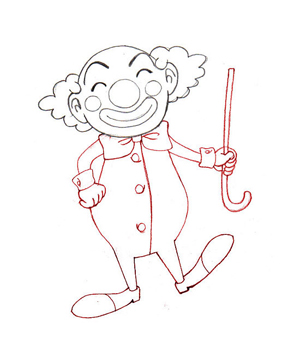 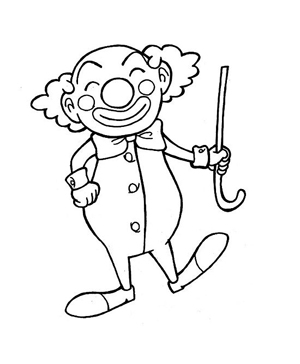 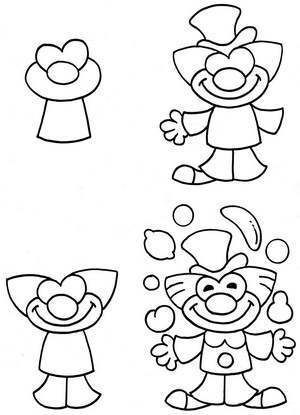 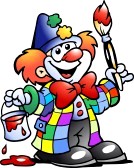 Источники
http://luntiki.ru/blog/risunok/864.html
http://ya-kloun.ru/kak-narisovat-klouna/
http://small-writer.ru/detskie_risunki/83-kak-narisovat-klouna.html
http://www.bolshoyvopros.ru/questions/202219-kak-narisovat-klouna-karandashom-poetapno.html
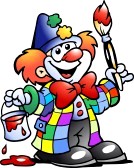